\
02_퍼셉트론
컴퓨터소프트웨어공학과
20183274 정현지
퍼셉트론(Perceptron)
퍼셉트론(Perceptron) 
: 다수의 신호를 입력으로 받아 하나의 신호를 출력하는 것.
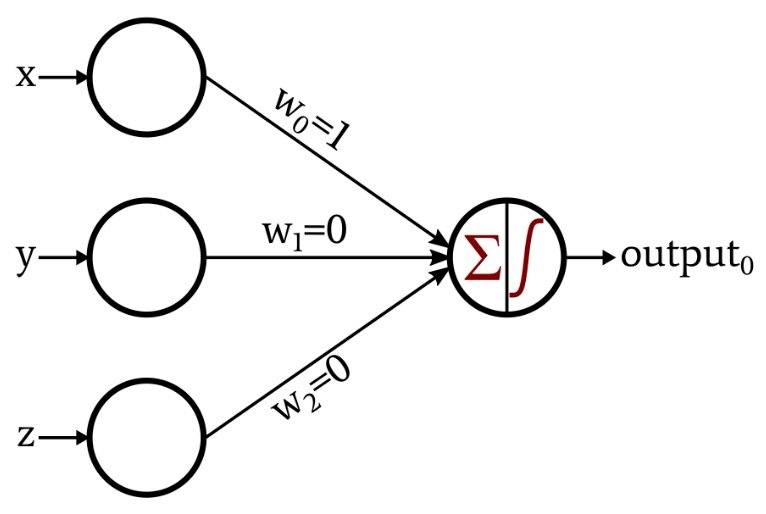 x,y,z = 입력신호
w1,w2 = 가중치(저항)
0 = xw0 + yw1 + zw2 <θ(신호x)
1 = xw0 + yw1 + zw2 >θ(신호o)
단순 논리회로
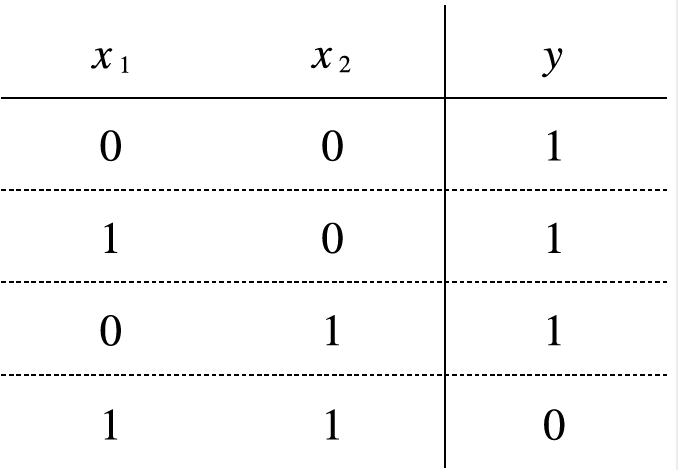 모두 1일 때 1
그 외는 0
AND 게이트 진리표
단순 논리회로
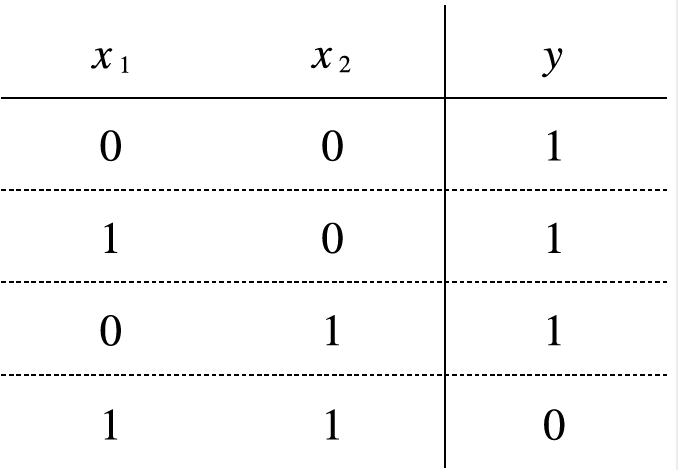 모두 1일 때 0
그 외는 1
NAND 게이트 진리표
단순 논리회로
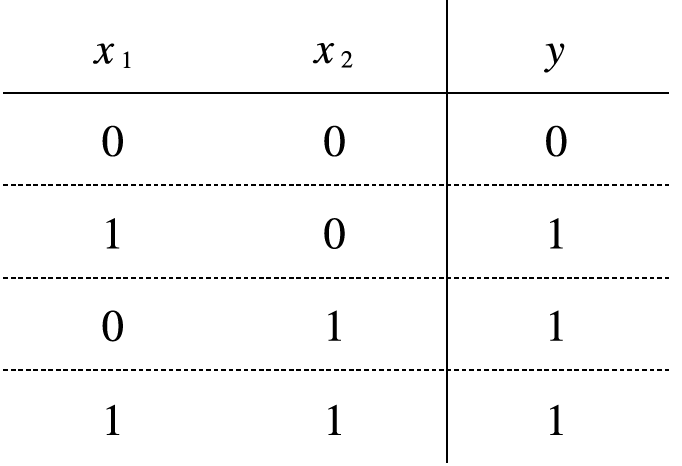 입력 값 에서 하나 이상이
1이면 출력이 1
OR 게이트 진리표
퍼셉트론 구현하기
AND 연산
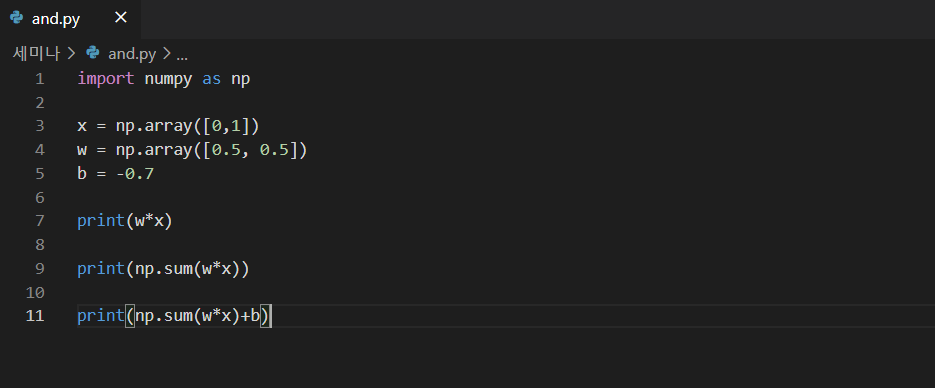 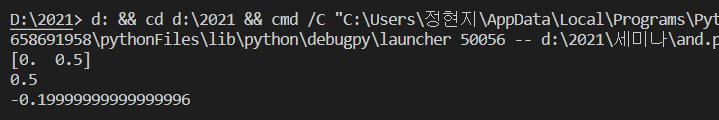 퍼셉트론 구현하기
NAND, OR 연산
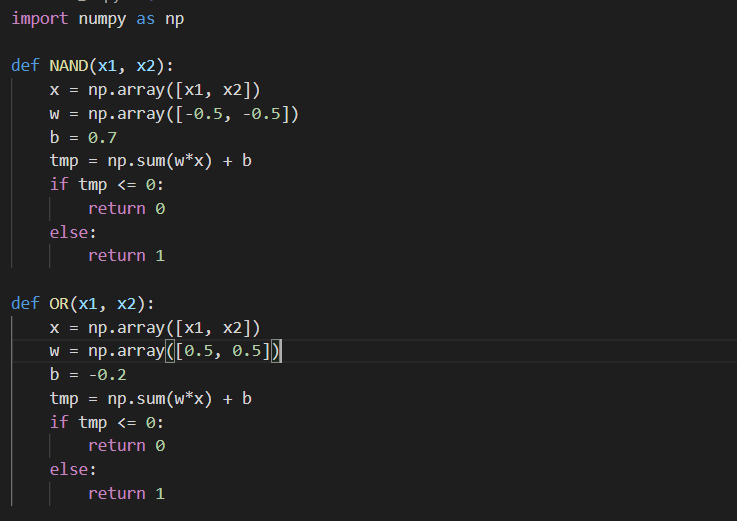 퍼셉트론 구현하기
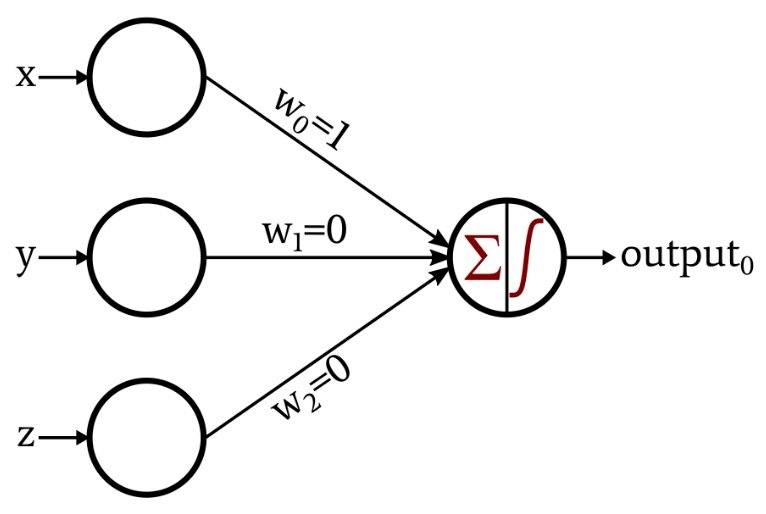 0 = xw0 + yw1 + zw2 <θ(신호x)
1 = xw0 + yw1 + zw2 >θ(신호o)
AND: (w1, w2, b) = (0.5, 0.5, 1)
NAND: (w1, w2, b) = (-0.5, -0.5, 0.9)
OR: (w1, w2, b) = (0.5, 0.5, -0.4)
퍼셉트론 구현하기
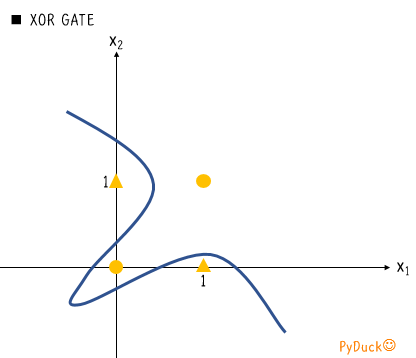 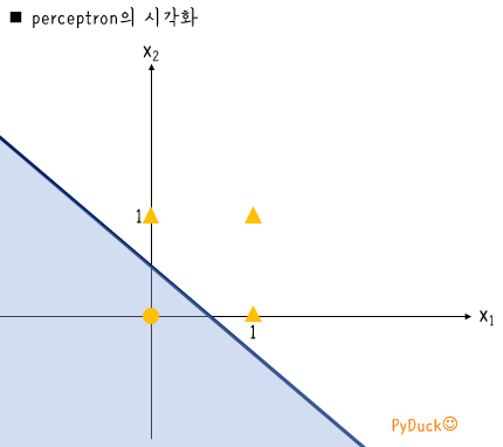 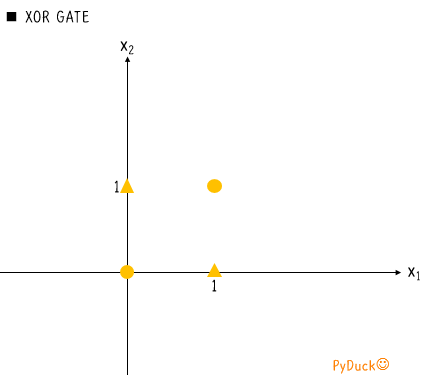 XOR 연산
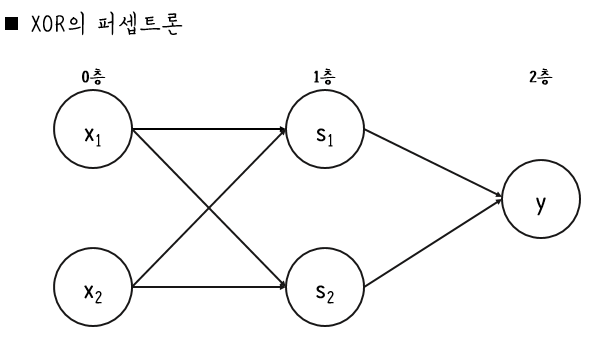 단층 퍼셉트론의 한계 
 다층 퍼셉트론의 도입으로 해결
x XOR y = (x NAND y) AND (x OR y)
0층  두 개의 입력 받기
1층  두 개의 뉴런 배치, 가중치와 편향은 NAND와 OR에서 사용한 값 적용
2층  한 개의 뉴런 배치, 가중치와 편향 AND에서의 값 적용
 2층 퍼셉트론으로 XOR 구현 가능
XOR 연산
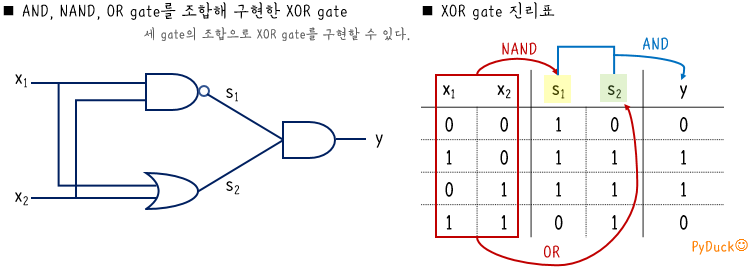 퍼셉트론 정리
퍼셉트론은 입출력 갖춘 알고리즘
입력 주면 정해진 규칙에 따른 값 출력
‘가중치’와 ‘편향‘을 매개변수로 설정
AND, OR, NAND의 논리 회로 표현 가능
XOR gate는 다층 퍼셉트론으로 표현
다층 퍼셉트론  비선형 영역 표현 가능